la cellula
introduzione e strumenti
L’unità di base della vita
La teoria cellulare si basa su tre affermazioni:

 la cellula è l’unità di base dei viventi

 tutti gli organismi viventi sono costituiti da cellule, questi possono essere unicellulari o pluricellulari

 nuove cellule possono derivare soltanto da cellule preesistenti
Le cellule hanno piccole dimensioni
Le cellule sono piccole per ottimizzare il rapporto superficie/volume. 
Ciò garantisce alla cellula una superficie di scambio con l’esterno adeguata per il passaggio di nutrienti e scarti.
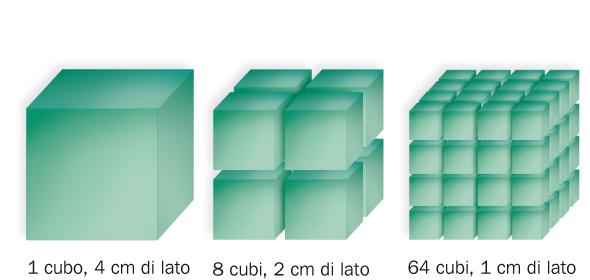 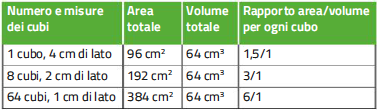 Volumi ridotti
Superfici più ampie
Il microscopio
Il microscopio ottico composto (LM) si avvale della luce e di un sistema di lenti per ingrandire le immagini. Il limite di risoluzione è di 0,2 μm.

Nel microscopio elettronico a trasmissione (TEM), il campione è investito da un fascio di elettroni (lunghezza d’onda minore della luce). Le immagini sono quindi a risoluzione più fine: il TEM più potente arriva a 0,1 nm.

Il microscopio elettronico a scansione (SEM) raccoglie e mette a fuoco gli elettroni dispersi dalla superficie del campione, generando un’immagine tridimensionale.
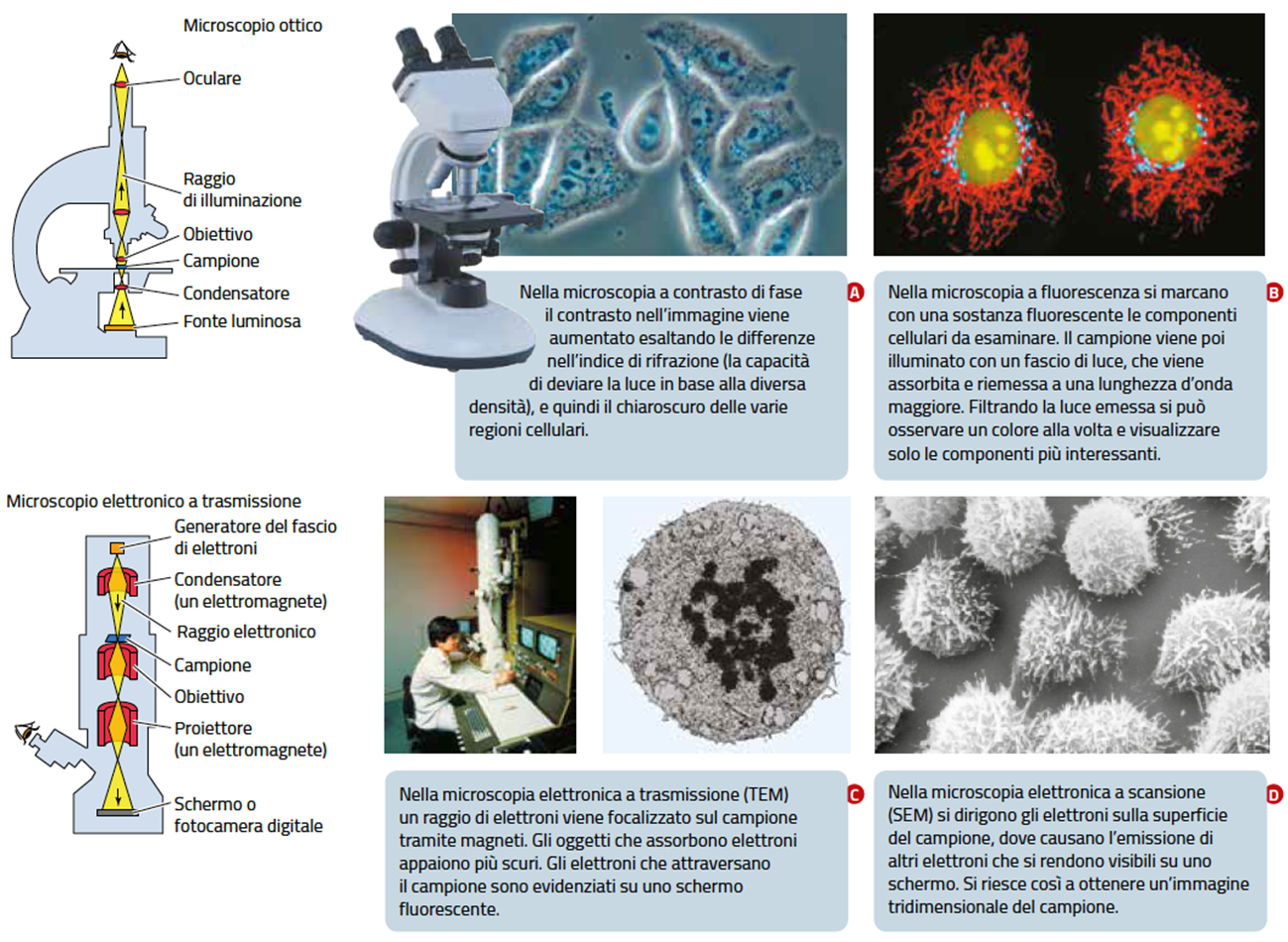 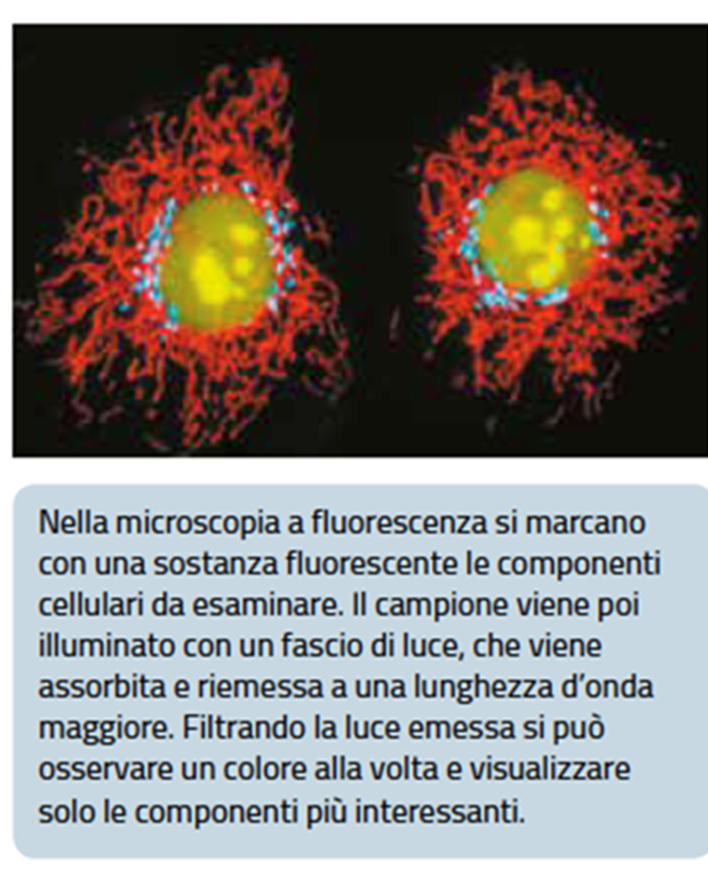 Microscopi ottici
‹#›
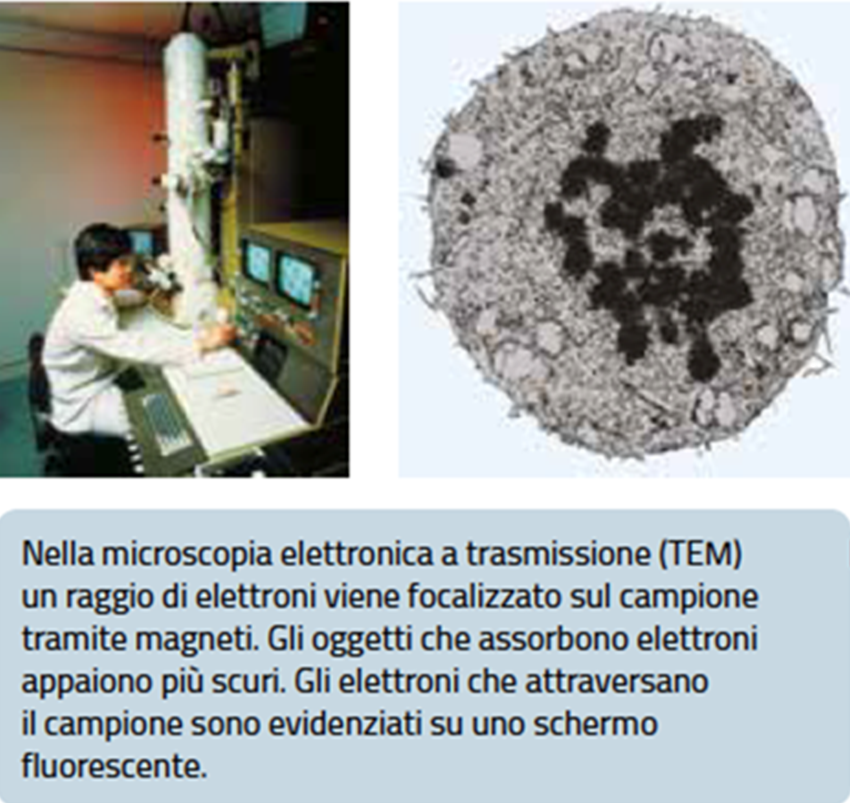 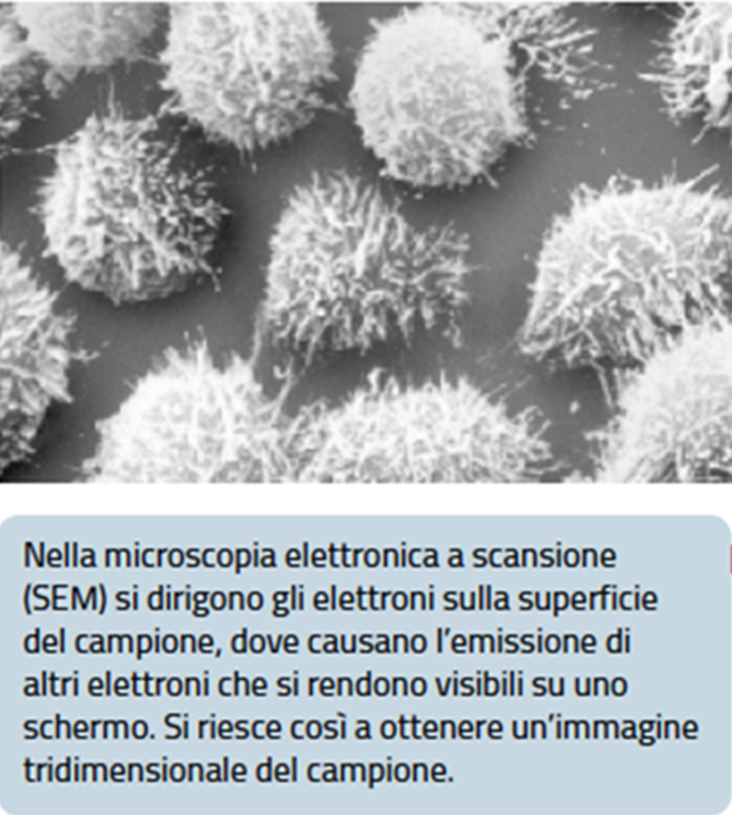 Microscopi elettronici
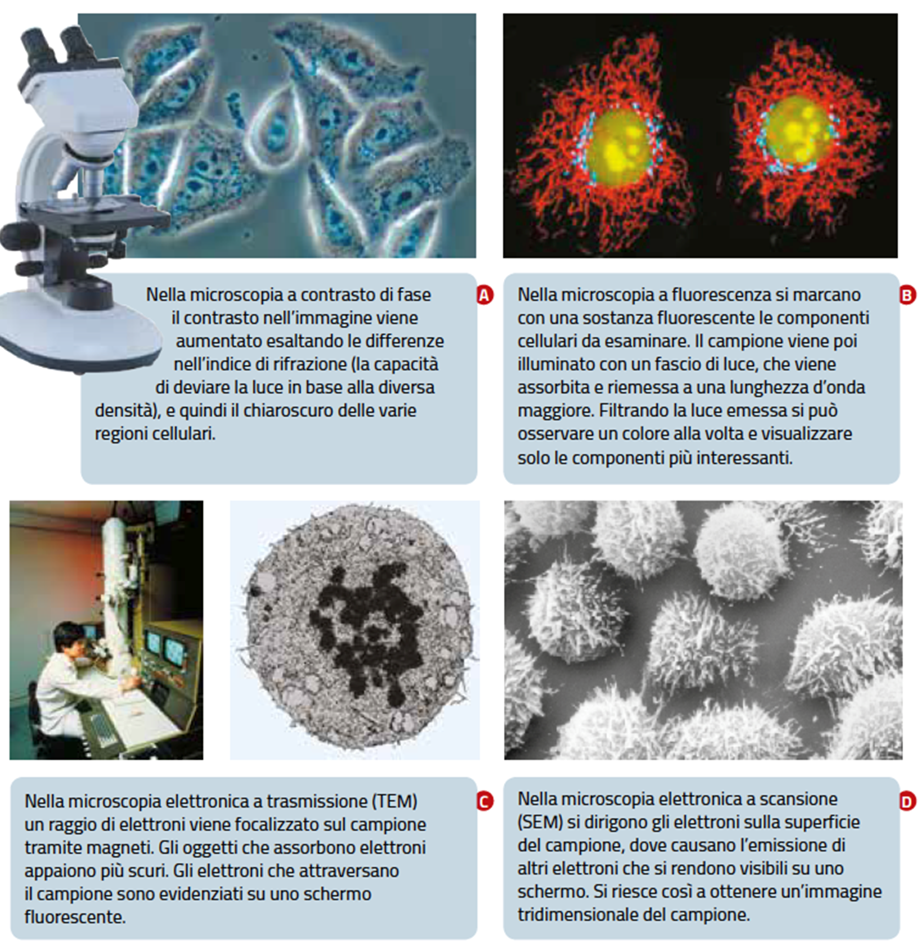 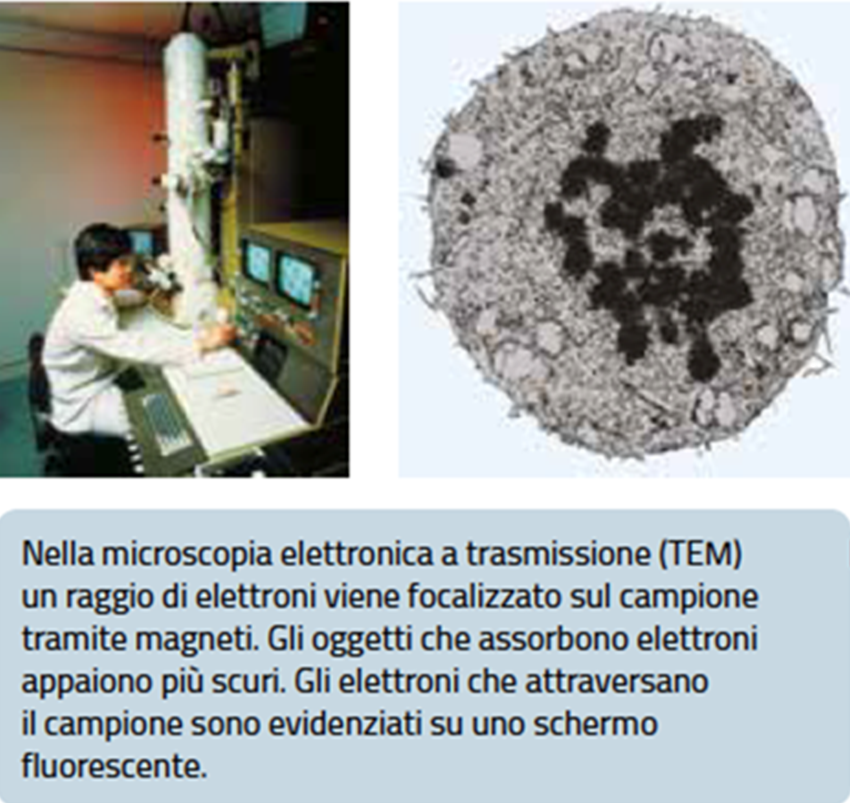 ‹#›